Introductory remarks
Deviations and departures from the Guide  8th Edition can be a difficult concept to fully comprehend.  The following slides discuss selected “should” statements.   Several specifically described exceptions, an approved departure example, and guidance on using Appendix 9 of ACORP (version 4) to document an approved departure are presented.
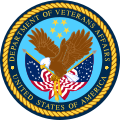 The Continuing Saga of Deviations & Departures
Joan T. Richerson, DVM
Assistant CVMO
Presented at 2013 PRIM&R IACUC Conference
March 18, 2013
Selected “Should” Statements with specifically described Guide 8th edition exceptionsNote: Exceptions are not departures from the Guide; need not be reported to the IO in the semiannual report.
Selected “Should” Statements with specifically described Guide 8th edition exceptions
Note: Exceptions are not departures from the Guide; need not be reported to the IO in the semiannual report.
Selected “Should” Statements with specifically described Guide 8th edition exceptions Note: Exceptions are not departures from the Guide; need not be reported to the IO in the semiannual report.
Selected “Should” Statements with specifically described Guide 8th edition exceptions  Note: Exceptions are not departures from the Guide; need not be reported to the IO in the semiannual report.
Selected “Should” Statements with specifically described Guide 8th edition exceptions  Note: Exceptions are not departures from the Guide; need not be reported to the IO in the semiannual report.
When does a specifically described exception to a “Should” Statement become an “Approved Departure”?
ACORP Appendix 9(example)
ACORP Appendix 9
Departures from “Must” and “Should” standards in the Guide (2011)
VERSION 4
	Briefly summarize the “Must” or “Should” standard, and provide the number(s) of the page(s) on which it appears in the Guide.
       ► “Regulation of food or fluid intake may be required for the conduct of some physiological, neuroscience, and behavioral research protocols.  Body weights should be recorded at least weekly and more often for animals requiring greater restrictions (NRC 2003b).” (pg. 31)
ACORP Appendix 9(example continued)
Describe the specific alternate standard(s) that will be met on this protocol, and how they will be monitored.

     ►Rhesus monkeys will be weighed every two weeks, as opposed to the Guide recommendation of at least weekly, to minimize the negative effects of anesthesia on appetite and behavioral test performance.  Body weight and body composition analysis using EchoMRI™ will be collected every two weeks; in addition, food consumption (number of biscuits consumed – compared to number consumed during ad libitum feeding), urine output (gross observation of waste pan), and overall attitude and activity will be tracked and recorded on a daily basis.
ACORP Appendix 9(example continued)
Provide the scientific, veterinary medical, or animal welfare considerations that justify this departure.

   ► As part of this study, the animals will be food restricted to 90% of their ad libitum consumption of a diet high in Omega-3 fatty acids.   In a previous experiment, anesthetizing the animals weekly to measure body weights caused inappetence and weight loss in the monkeys, and interfered with the behavioral testing essential to the study.  Measuring body weights while the animals are anesthetized for BCA will minimize the confounding effects of anesthesia, while the health and well-being of the animals will be monitored daily as described above.
ACORP Appendix 9(example continued)
ACORP App. 9                              Last Name of PI►  XXXXXX                                                  Protocol No. Assigned by the IACUC►YYYY                                                  Official Date of Approval► 03/07/13
________________________________________________________
    The date the IACUC approves the “approved departure” is entered in the header for Appendix 9 as shown above.
    
    Note: The completed appendix 9 may be copied (with the PI name and the protocol number redacted) for inclusion in semiannual reports.
Confused?          Still have questions?
CONTACT :
Office of Laboratory Animal Welfare
Division of Compliance Oversight olawdco@mail.nih.gov 
301-915-9466